«Забота о человеческом здоровье, тем более здоровье ребенка - … это, прежде всего, забота о гармонической полноте всех физических и духовных сил, и венцом этой гармонии является радость творчества».
В.А.Сухомлинский
Использование здоровьесберегающих технологий на уровне «Школа-территория здоровья»
АКТУАЛЬНОСТЬ ТЕМЫ
УВЕЛИЧЕНИЕ ЧИСЛА УЧЕНИКОВ, ИМЕЮЩИХ РАЗЛИЧНЫЕ ФУНКЦИОНАЛЬНЫЕ ОТКЛОНЕНИЯ В СОСТОЯНИИ ЗДОРОВЬЯ;
ЗДОРОВЬЕ ШКОЛЬНИКОВ ОТНОСИТСЯ К ПРИОРИТЕТНЫМ НАПРАВЛЕНИЯМ В СФЕРЕ ОБРАЗОВАНИЯ;
СНИЖЕНИЕ ДВИГАТЕЛЬНОЙ АКТИВНОСТИ ШКОЛЬНИКОВ;
ФИЗИЧЕСКАЯ КУЛЬТУРА МОЖЕТ КОМПЕНСИРОВАТЬ ОТРИЦАТЕЛЬНЫЕ ЯВЛЕНИЯ.
Причины, приводящие к нарушению здоровья детей
Малоподвижный образ жизни.
Вредные привычки.
Заболевание опорно-двигательного аппарата.
Нарушение осанки, плоскостопие.
Снижение зрения.
Нервно-психические расстройства.
Перегрузка учебными занятиями.
Накапливание отрицательных эмоций
Физминутки на уроках
Утренняя зарядка
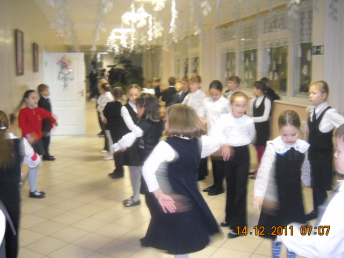 Подвижные игры в группе продленного дня
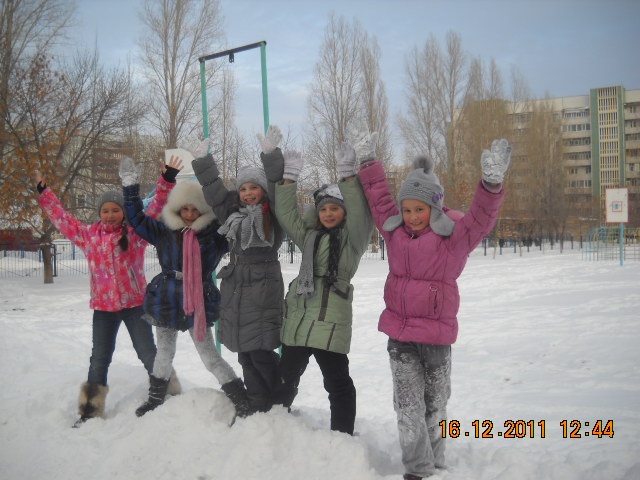 Экскурсии
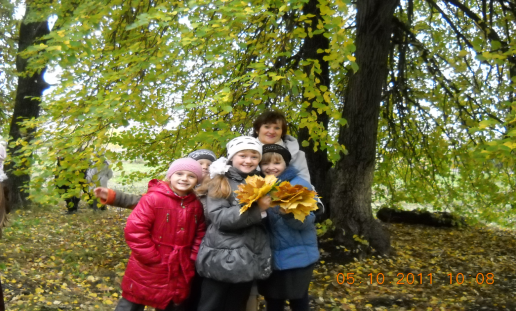 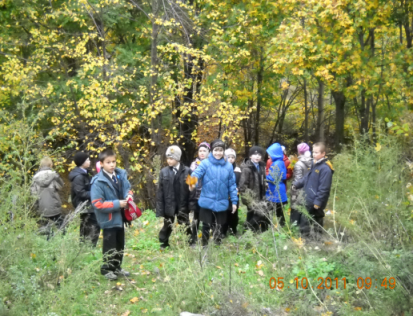 Подвижные игры на свежем воздухе
Внеурочная деятельность
Проект по теме «Школа»
Проект по теме «Одежда»
Динамическая пауза.
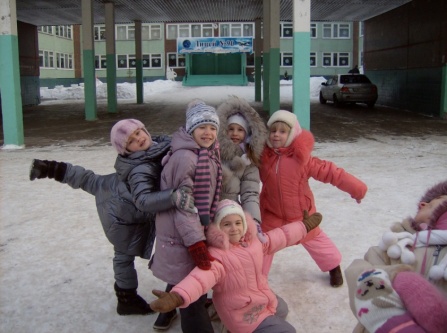 Дневной сон.
Благодаря использованию здоровьесберегающих технологий во внеурочной деятельности учащихся удаётся:
обеспечить высокий охват обучающихся школы регулярными занятиями физической культурой и спортом;
увеличить объём двигатель-ной активности детей;
сформировать у обучающихся устойчивый интерес и осоз-нанную потребность  в сохранении и укреплении здоровья, а также практи-ческом использовании умений и навыков, полученных во внеурочной деятельности;
обеспечить рост физической и гигиенической культуры обучающихся, а также рост мотивации к физкультурно-оздоровительной деятельности и к ведению здорового образа жизни;
активизировать помощь родителей, общественности, организаций и учреждений социума в работе школы по сохранению и укреплению здоровья детей